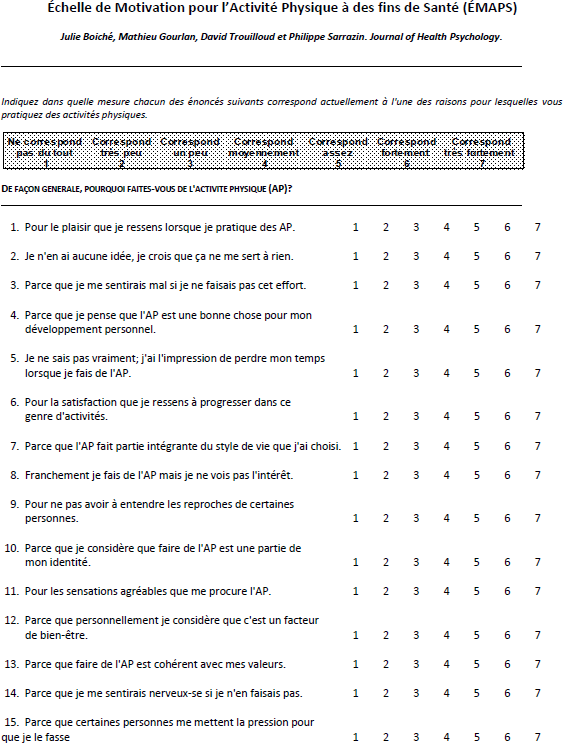 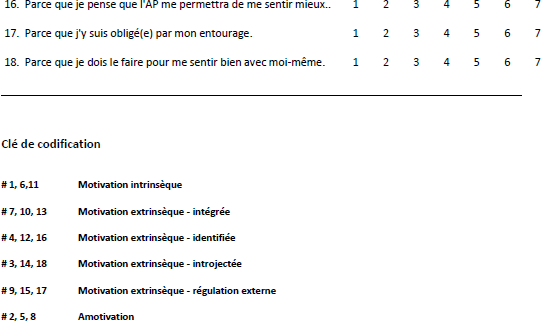 Tableau de statistiques descriptives (scores obtenus dans l'échantillon de l'article de validation - N = 490)
La figure suivante reprend les informations de ce tableau pour faciliter l'interprétation des scores obtenus par une  personne à l'EMAPS. L'échelle a été validée auprès de personnes issues de la population générale, ainsi que de  patients atteints de maladie chronique (Bronco-Pneumopathie Chronique Obstructive, troubles cardio-vasculaires,
cancer du sein, diabète de type 1 ou 2, obésité, lombalgie chronique, blessure médullaire).
,,
7
+1   ET; 7
+1 ET; 6,8
6,5
+1 ET; 6,6
M: 5,99
6
+l  ET: 6,2
5,5
M: 5,43
-1 ET: S
M: 4,88
5
M: 4,83
4,5
-1 ET: 4
4
-1 ET: 3,2
l  ET: 3,4
3,5
3
+1 ET: 3,3
+111'12.9
2,5
M: 1,91
2
M1:l,,H
1,5
-SIT:1
-1 ET: 1
1
Motivation  Intrinsèque
Régulation  Intégrée
Régulation  Identifiée
Régulation  lntrojectée
Régulation  Externe
Amotlvation